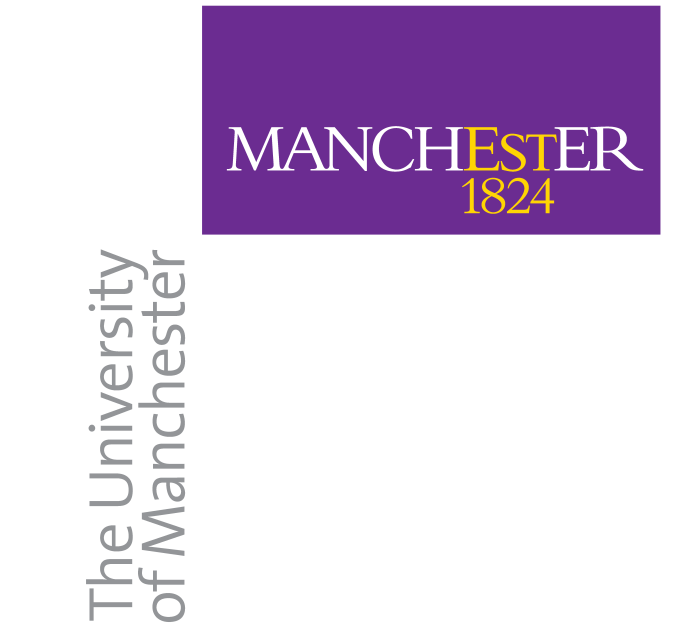 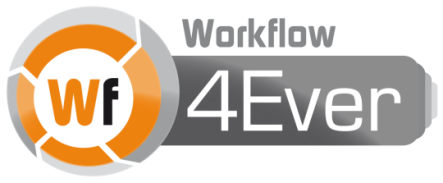 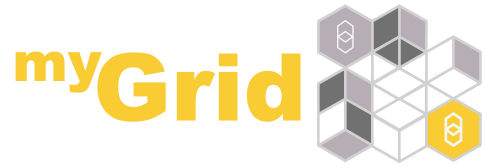 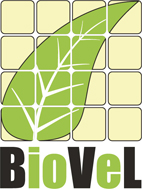 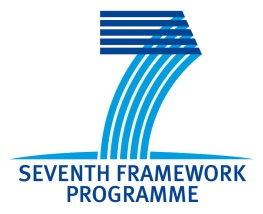 What can provenance do for me?
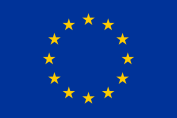 Stian Soiland-Reyes
myGrid, University of Manchester
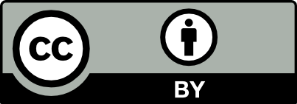 Ocean Sampling Day planning Bremen 2013-03-21
This work is licensed under a 
Creative Commons Attribution 3.0 Unported License
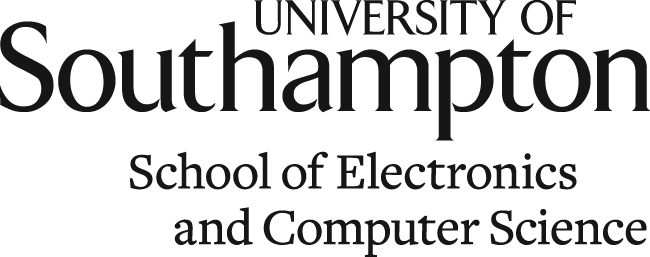 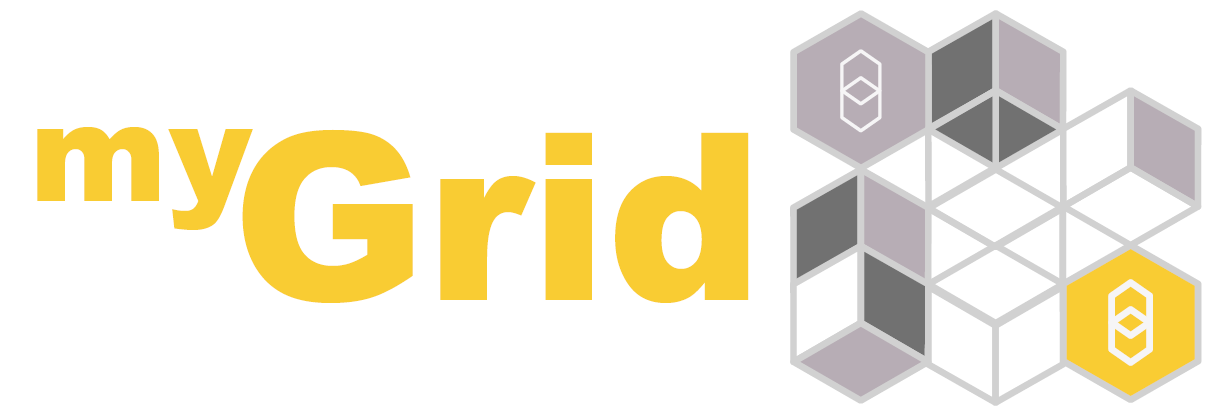 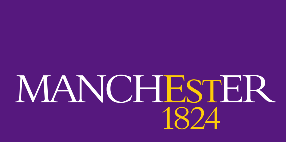 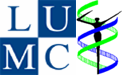 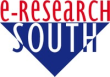 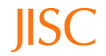 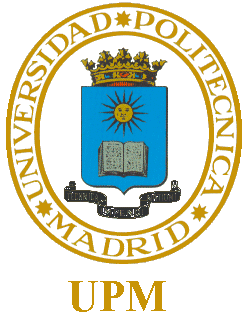 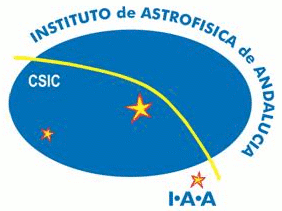 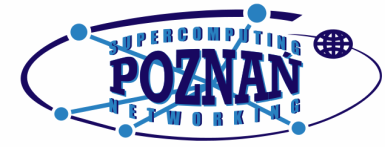 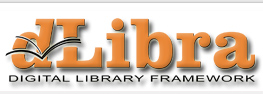 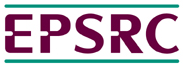 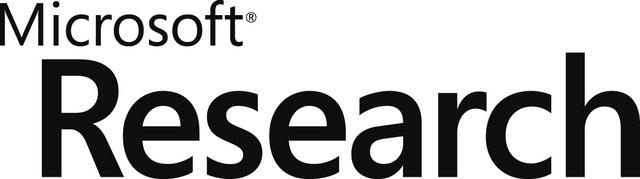 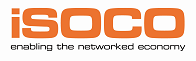 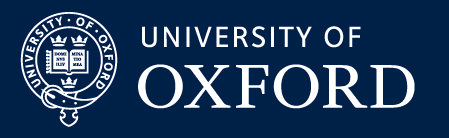 Provenance of Stian Soiland-Reyes
Developer/researcher in myGrid team, School of Computer Science, University of Manchester since 2006
Involved with:
Taverna - Scientific workflow system
myExperiment – sharing workflows and artefacts
Wf4Ever - digital preservation (of workflows and workflow runs)
W3C Provenance WG – standards for describing provenance
Open Annotation – standard for tracking who said what about something
What can provenance do for me?
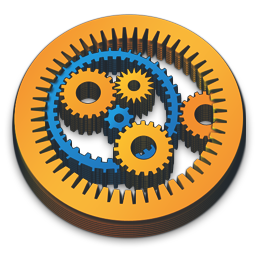 2
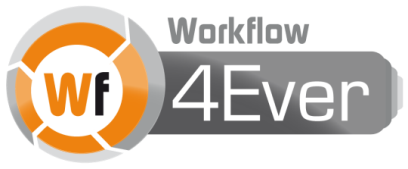 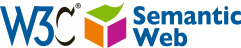 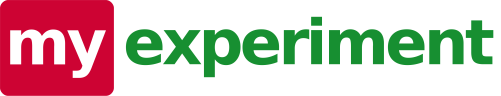 http://soiland-reyes.com/stian/work/
Overview
What can provenance do for me?
3
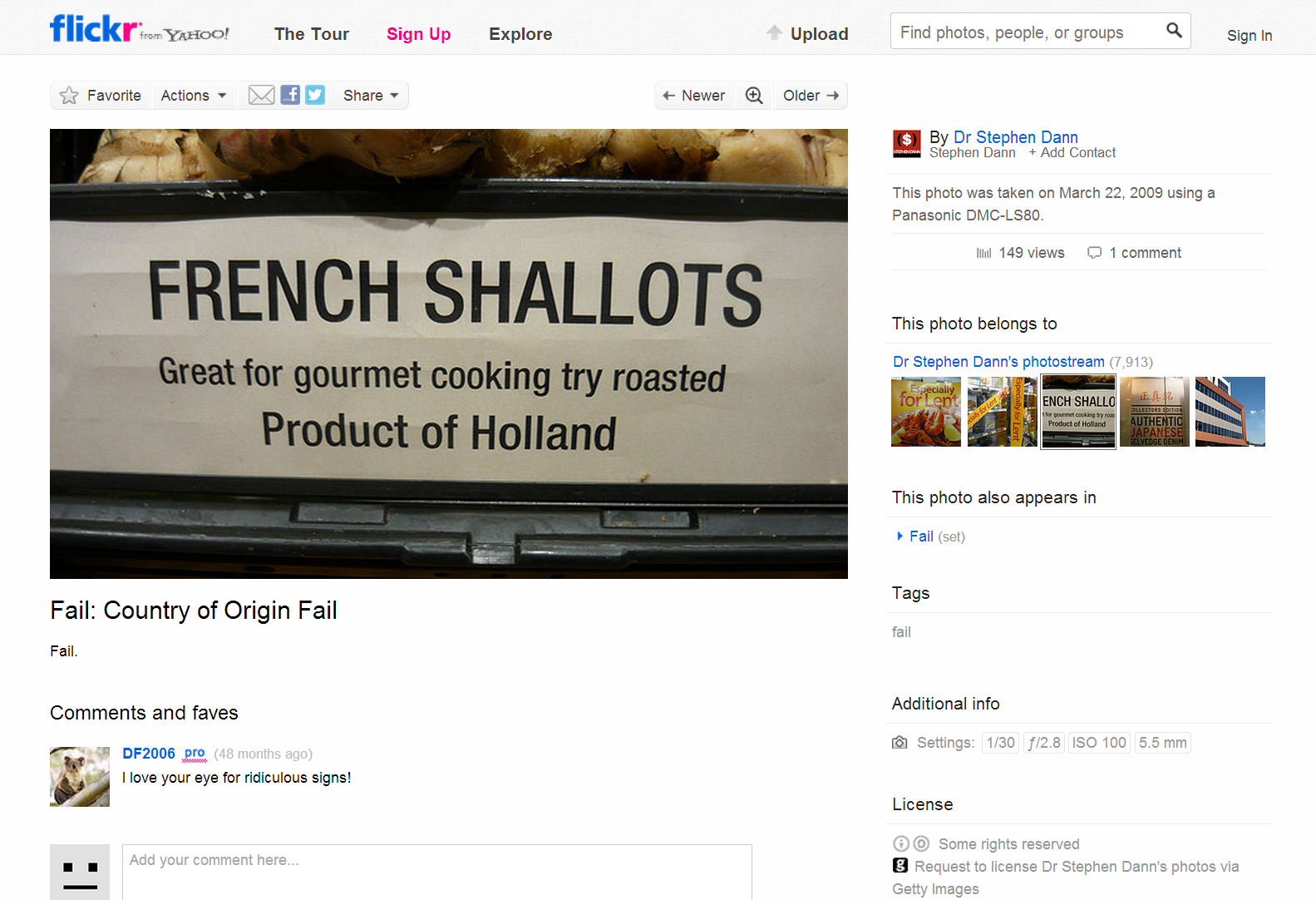 What is provenance?
Attributionwho did it?
Abstraction levelsshallots, sign, photo or flickr page?
Activitywhat happens to it?
Date and toolwhen was it made?
using what?
Originwhere is it from?
Derivationhow did it change?
Aggregationwhat is it part of?
Attributeswhat is it?
Annotationswhat do others say about it?
4
Licensingcan I use it?
By Dr Stephen Dann licensed under Creative Commons Attribution-ShareAlike 2.0 Generic http://www.flickr.com/photos/stephendann/3375055368/
Attribution
actedOnBehalfOf
Who collected this sample? Who helped?
Which lab performed the sequencing?
Who did the data analysis?
Who curated the results?
Who produced the raw data this analysis is based on?
Who wrote the analysis workflow?

Why do I need this?
To be recognized for my work
Who should I give credits to?
Who should I complain to?
Can I trust them?
Who should I make friends with?
Alice
The lab
wasAttributedTo
Data
What can provenance do for me?
Agent types
Roles
prov:wasAttributedTo
prov:actedOnBehalfOfdct:creatordct:publisherpav:authoredBypav:contributedBypav:curatedBypav:createdBypav:importedBypav:providedBy
...
PersonOrganizationSoftwareAgent
5
Derivation
Which sample was this metagenome sequenced from?
Which meta-genomes was this sequence extracted from? 
Which sequence was the basis for the results?
What is the previous revision of the new results?

Why do I need this?
To verify consistency (did I usethe correct sequence?)
To find the latest revision
To backtrack where a diversionappeared after a change
To credit work I depend on
Auditing and defence for peer review
Sample
wasDerivedFrom
Meta -genome
What can provenance do for me?
wasQuotedFrom
Sequence
wasInfluencedBy
6
wasDerivedFrom
wasRevisionOf
Old results
New results
Alice
Lab technician
Activities
Sample
hadRole
wasAssociatedWith
used
What happened? When? Who?
What was used and generated?
Why was this workflow started?
Which workflow ran? Where?

Why do I need this?
To see which analysis was performed
To find out who did what
What was the metagenome used for?
To understand the whole process“make me a Methods section”
To track down inconsistencies
"2012-06-21"
Sequencing
wasStartedAt
wasGeneratedBy
wasInformedBy
Metagenome
Workflow server
wasStartedBy
wasAssociatedWith
Workflow run
What can provenance do for me?
hadPlan
wasGeneratedBy
Workflow definition
Results
Results
7
[Speaker Notes: Sequencing machines: illumina]
Core PROV model
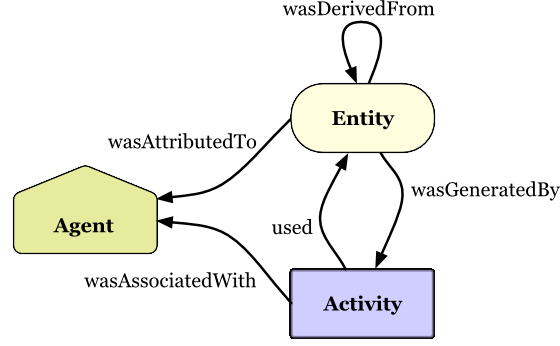 What can provenance do for me?
Copyright © 2013 W3C® (MIT, ERCIM, Keio, Beihang), All Rights Reserved.
8
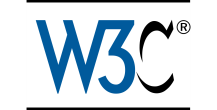 http://www.w3.org/TR/prov-primer/
Provenance Working Group
Agent
Entity
wasDerivedFrom
Activity
[Speaker Notes: W3C standardisation body HTML]
How to find provenance data
provenance
resource
has_provenance
Tracking provenance data
Querying provenance “What was derived from X?”
Pingback of provenance “Here’s new provenance data about X”

Why do I need this? 
To propagate provenance data (e.g. when integrating data)
To include external provenance (e.g. for reference datasets) 
To avoid black-box provenance (e.g. in workflows)
To merge provenance at different abstraction levels
To see what has used the data (“Has someone done the analysis?”)
has_query_service
Provenance service
What can provenance do for me?
9
http://www.w3.org/TR/prov-aq/
Let’s talk about it
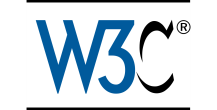 Open Annotation Data Model
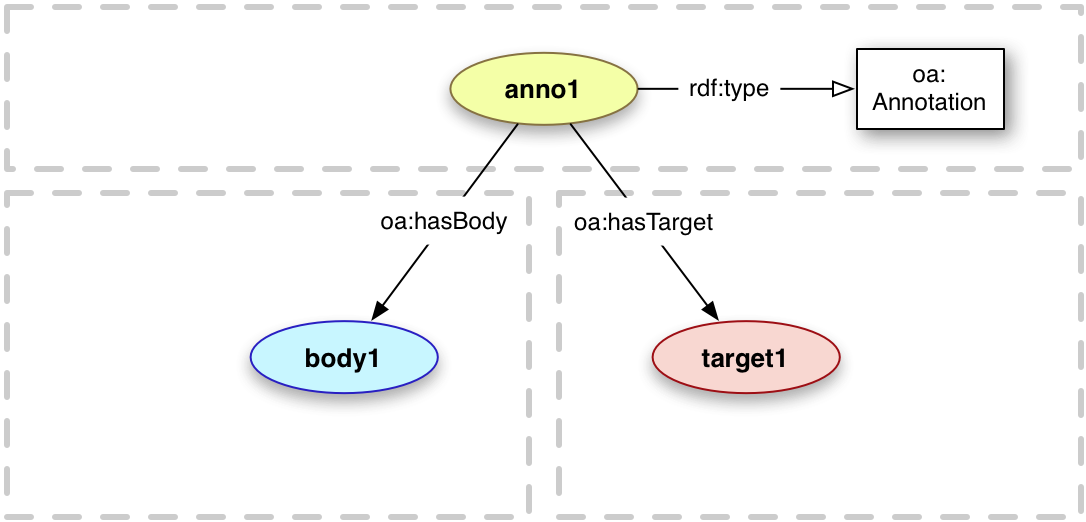 What can provenance do for me?
Copyright © 2012-2013 the Contributors to the Open Annotation Core Data Model Specification, published by the Open Annotation Community Group under the W3C Community Contributor License Agreement (CLA).
The body is somewhat about or related to the target
Provenance: Who said that? When? Why?
E.g. describing, commenting, highlighting, bookmarking, tagging, classifying, identifying
10
http://www.openannotation.org/spec/core/
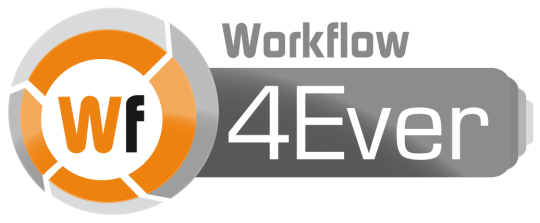 Gathering everything
Research Objects (RO) aggregate related resources, their provenance and annotations
Conveys “everything you need to know” about a study/experiment/analysis/dataset/workflow
Shareable, evolvable, contributable, citable
ROs have their own provenance and lifecycles
What can provenance do for me?
Provenance
Hypothesis
Research
Object
Raw data
aggregates
Annotations
Workflow
11
Analysis tools
Results
http://purl.org/wf4ever/model
Paper
Reference literature
[Speaker Notes: http://purl.org/wf4ever/model]
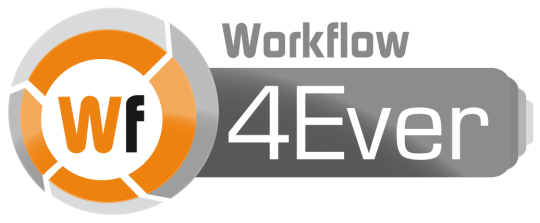 Research Objects
Why do I need them?
To share your research materials (RO as a social object)
To facilitate reproducibility and reuse of methods
To be recognized and cited (even for constituent resources)
To preserve results and prevent decay (curation of workflow definition; using provenance for partial rerun)
What can provenance do for me?
Provenance
Hypothesis
Research
Object
Raw data
aggregates
Annotations
Workflow
12
Analysis tools
Results
Paper
Reference literature
[Speaker Notes: http://purl.org/wf4ever/model]
myExperiment Research Objects
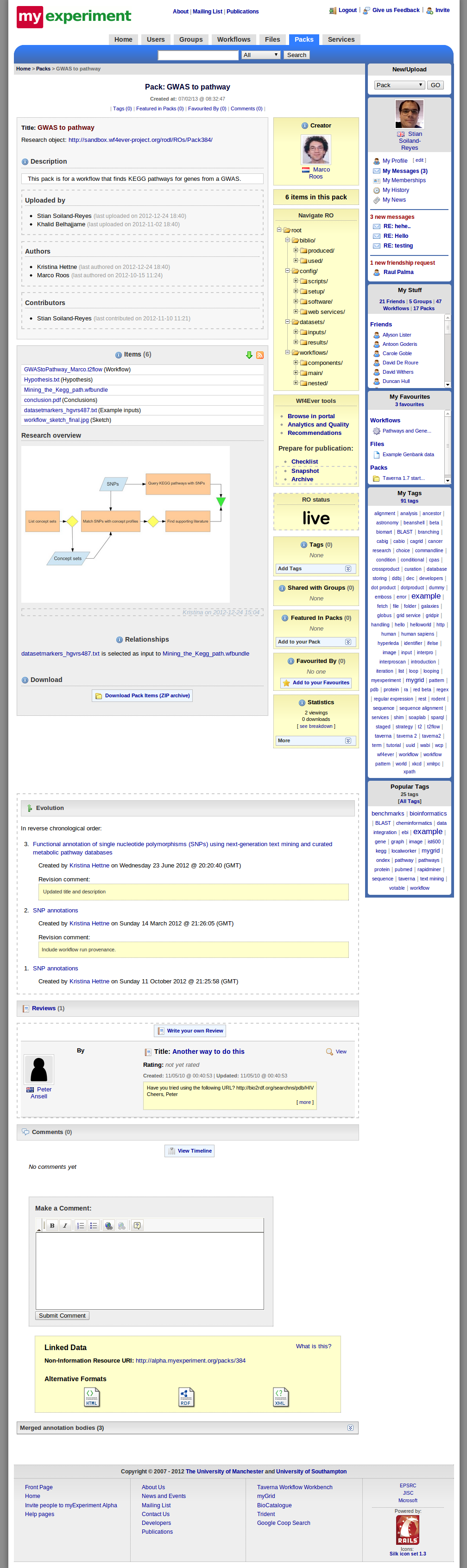 What can provenance do for me?
13
Why you want provenance
To acknowledge sources you have based your work on
Receive credit when others uses your work
Build trust (who did it?) and verify consistency (was it done correctly?)
To audit and defend for peer review
Keep track of resources that change over time (versioning)
Investigate and compare data (where did that strange value come from?)
Gather everything you need for that Methods section
Facilitate reproducibility by tracking activities and their outcomes
To prevent decay by aggregating related resources and their descriptions
What can provenance do for me?
14
Thank you
Questions?Twitter: @soilandreyesSkype: soilandhttp://soiland-reyes.com/stian/work/
http://www.wf4ever-project.org/
What can provenance do for me?
15